Ondřej Ješina, Maxim Tomoszek a tým Centra APA
Inkluzivní TV anebPostavení mimo hru
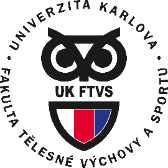 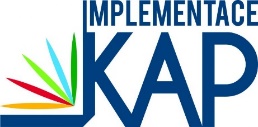 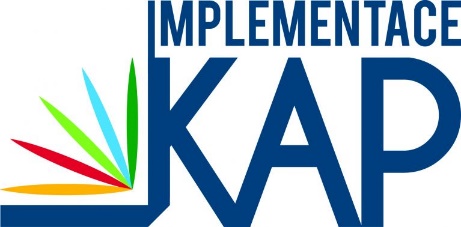 Inkluzivní TV
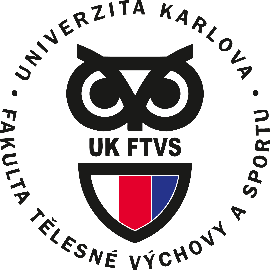 Historie se neustále mění
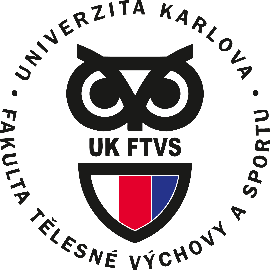 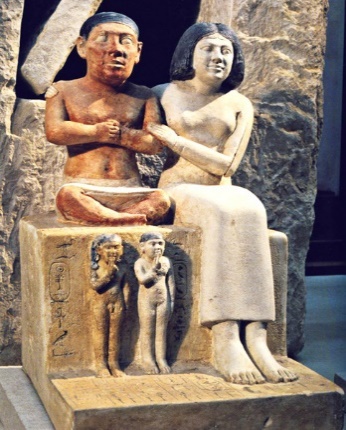 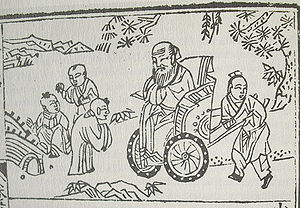 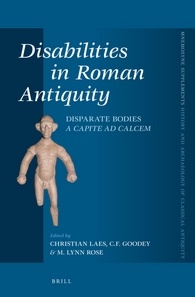 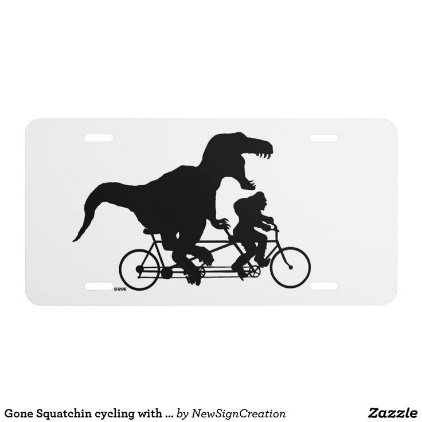 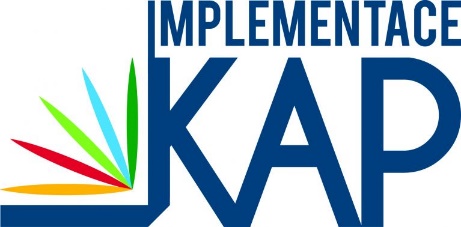 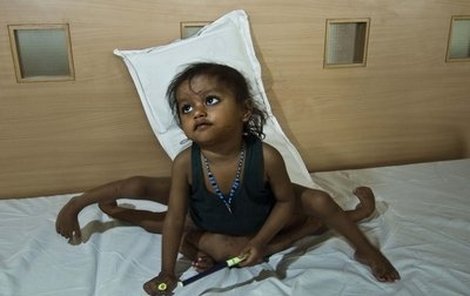 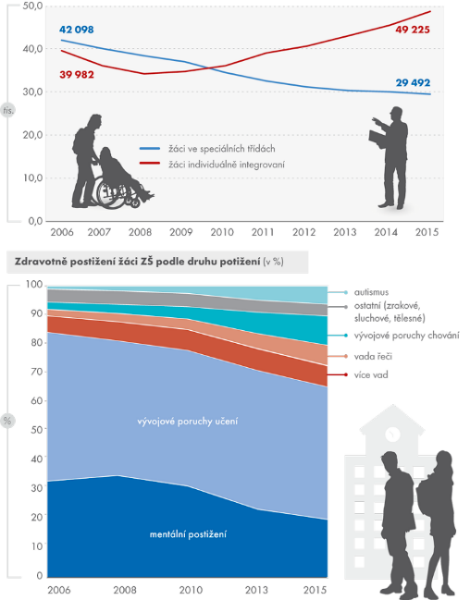 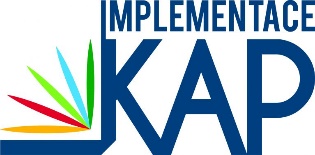 A co současnost? Ta se mění také?
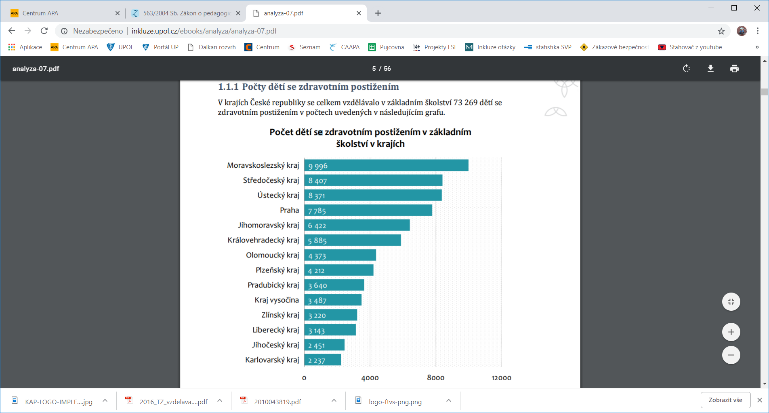 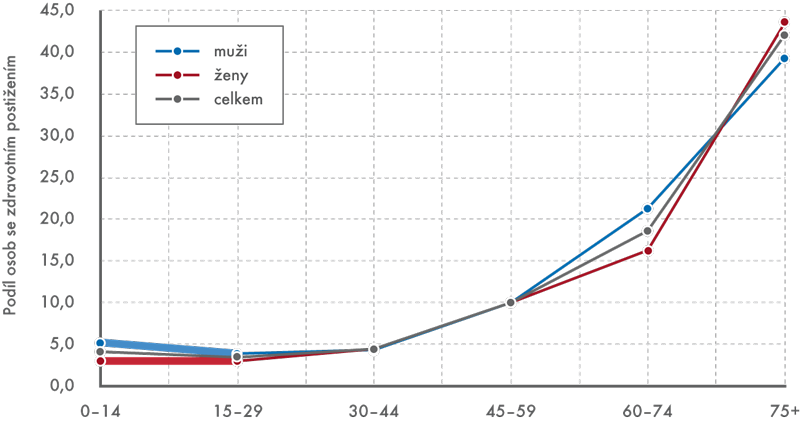 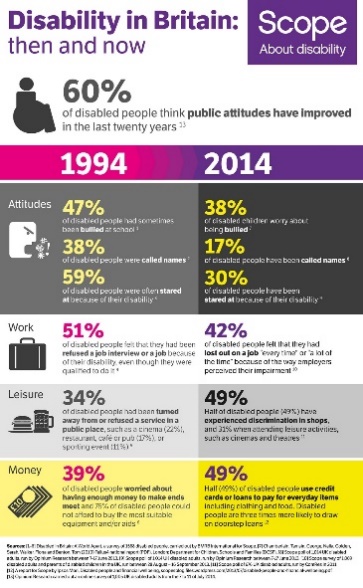 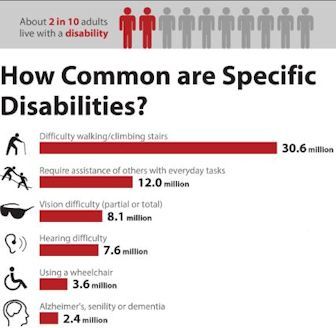 Ondřej Ješina, 4. 4. 2019, Katedra aplikovaných pohybových aktivit, FTK UP
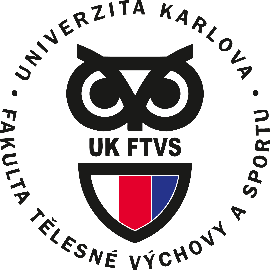 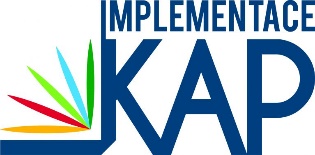 Triumvirát projektů
Podpora vzdělávání dětí, žáků a studentů prostřednictvím rovného přístupu v oblasti pohybové gramotnosti
180 IVP; 90 PŠD; min. 90 škol; 6 konzultantů APA
24 447 405,31 Kč
Podpora společného vzdělávání v oblasti školní tělesné výchovy a pohybově orientovaných programů (FTVS UK)
30 IVP; 10 PŠD; min. 10 škol; 3 konzultanti APA
5 190 145,51 Kč
IKAP vzdělávání Olomouckého kraje (CUOK)
10 konzultantů APA – úvazkově 5
součást poradenského systému Olomouckého kraje
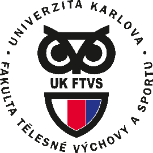 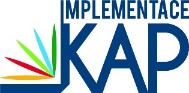 Kompetentnost pedagogů
Učitelé TV
V nedávné minulosti – některé VŠ mají APA (ATV, ZTV) součástí studia, některé nikoliv
Pracovníci SPC
Minimum z nich má „metodiky TV“ – pozice speciální pedagog
Asistenti pedagoga
Silný nedostatek kompetencí
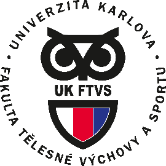 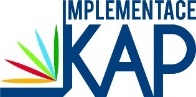 Legislativní rámec pro inkluzivní TV(www.zakonyprolidi.cz)
561/2004 
563/2004
27/2016 - Vyhláška o vzdělávání žáků se speciálními vzdělávacími potřebami a žáků nadaných
Systém podpůrných opatření
PlPP – první stupeň (… a když si škola neví rady, pak…IVP)
Zdravotní TV – druhý stupeň pedagogické podpory (viz příloha)
Úpravy obsahu výuky (+ asistent), zrušení nebo náhrada – třetí, čtvrtý, pátý stupeň
SPC je „arbitrem“, nikoliv lékař vs. ředitel je „arbitrem“
Zdraví 2020 – Ministerstvo zdravotnictví
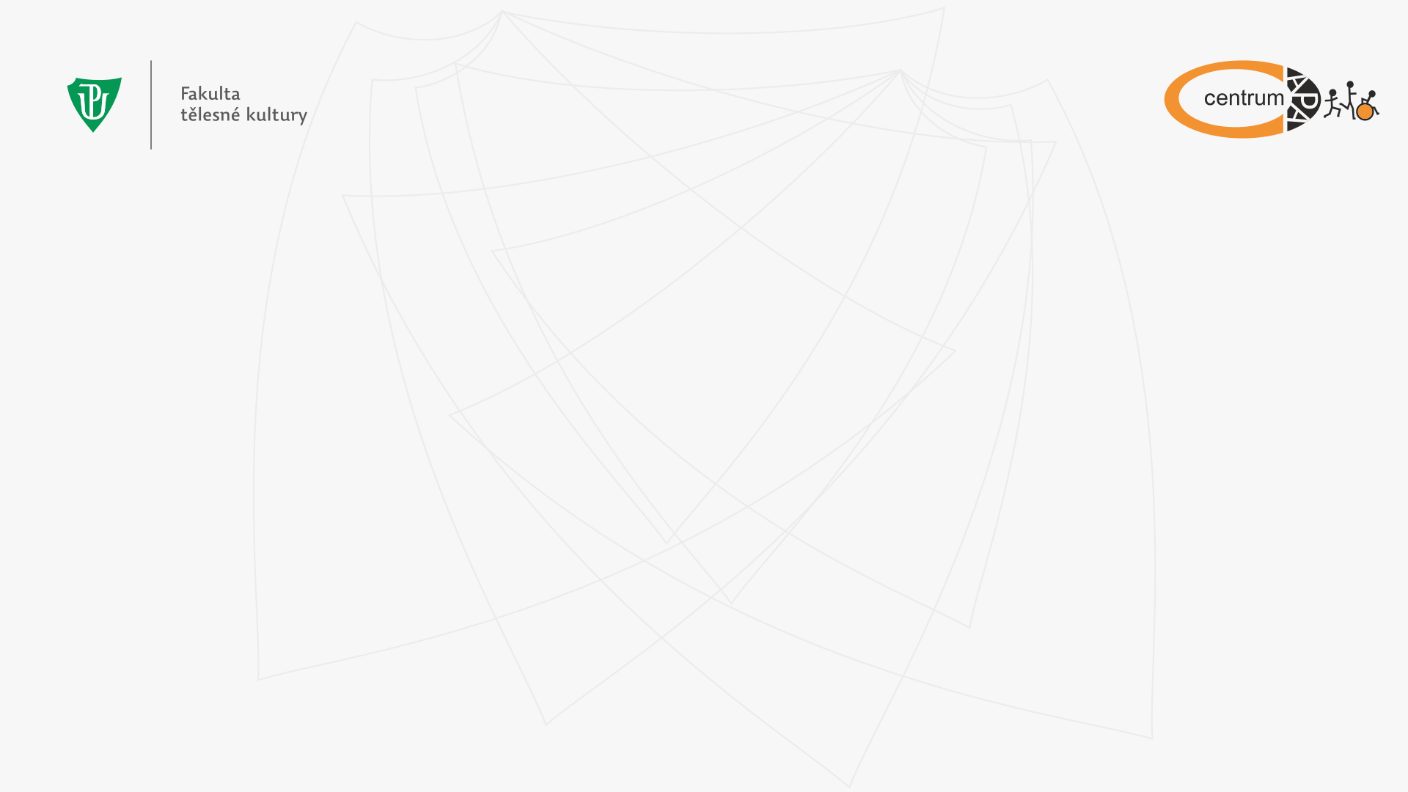 Inovativní aktivity v ČR
Konzultace a poradenství při tvorbě individuálního vzdělávacího plánu pro tělesnou výchovu (TV) pro žáky se speciálně vzdělávacími potřebami (SVP) a dalšími pohybovými programy na školách (kurzy, výlety, exkurze).
Zapůjčování sportovně-kompenzačních pomůcek – viz prohlídka části skladu FTK UP.
Realizace programů Paralympijský školní den, pÁPÁ hrátky, Dny na monoski a řady dalších
Zajištění asistence pro žáka se SVP na výcvikových kurzech (lyžařské kurzy, výlety, školy v přírodě apod.) a TV.
Zaškolení pedagogických pracovníků podílejících se na integraci žáka se SVP do TV.
Pořádání odborných seminářů, workshopů, konferencí v oblasti aplikovaných pohybových aktivit.
Vzdělávací programy pro pedagogické pracovníky v oblasti aplikovaných pohybových aktivit (učitele na běžných a speciálních školách, asistenti pedagogů, pedagogičtí pracovníci ve volnočasových organizacích).
Propojení škol s dalšími školami či organizacemi, které se zabývají stejnou problematikou. Vytváření center kolegiální podpory (CKP).
Metodická podpora. Bezplatné zasílání publikací a metodických materiálů nebo možno stáhnout zdarma elektronické verze materiálů.
Poskytování poradenství v oblasti sportu a rekreace, kontaktování na spolupracující organizace.
Zprostředkování sportovních aktivit - široké spektrum činností.
Advokacie práv osob se zdravotním postižením ve vztahu k účasti na pohybových programech.
Mimoškolní vzdělávací programy pro žáky na běžných a speciálních školách v oblasti aplikovaných pohybových aktivit ve volném čase.
www.apa.upol.cz
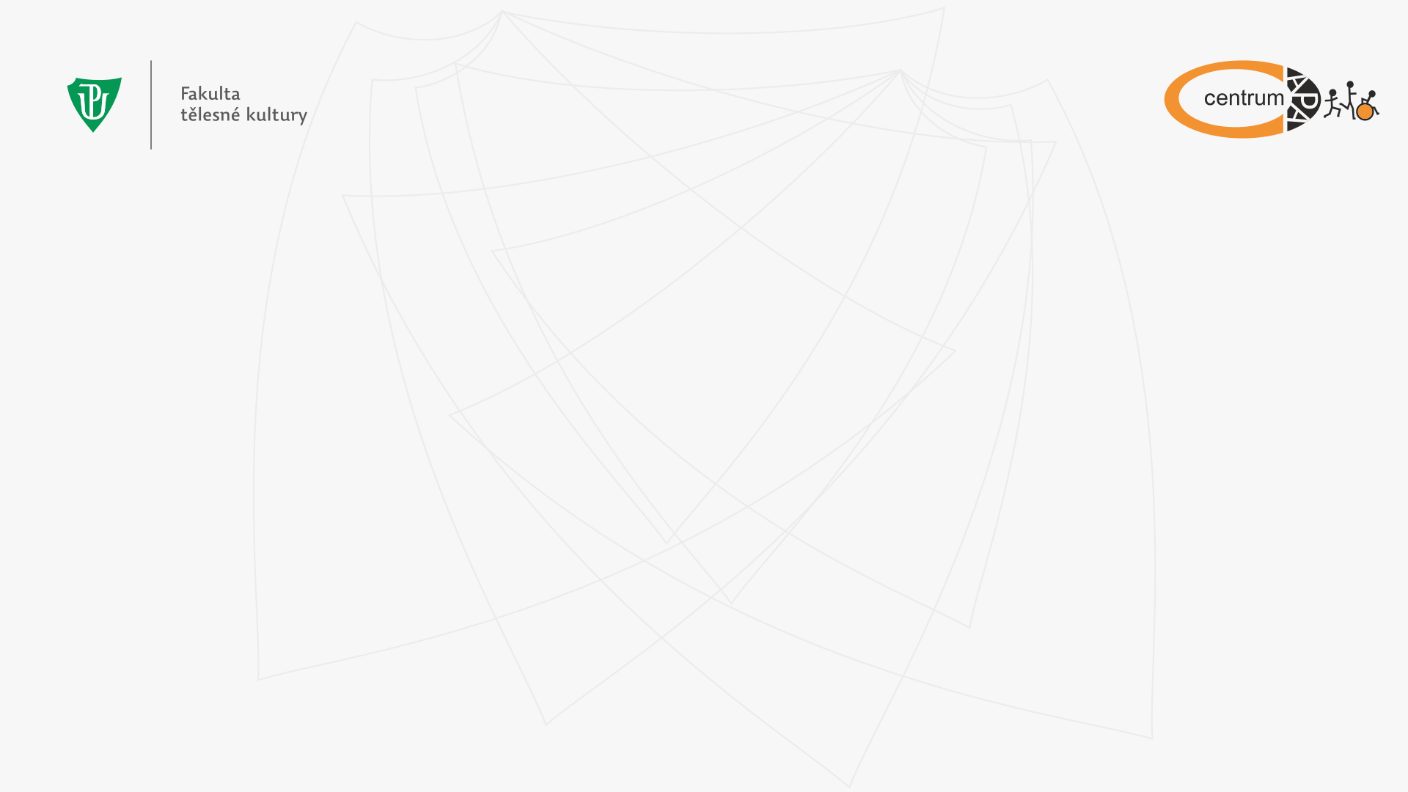 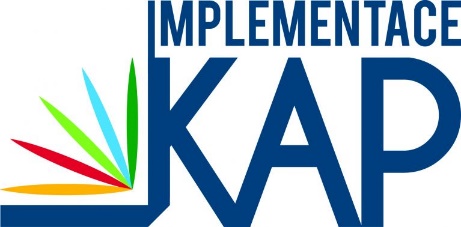 Postavení mimo hru
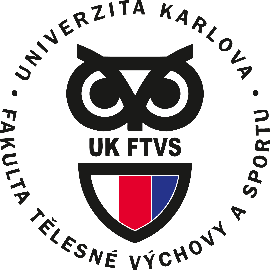 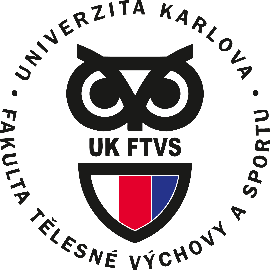 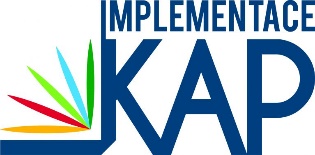 A co školní TV?
Vzestup a pád v průběhu 20. století až dodnes
TV ve stínu inkluze
Uvolnění z TV
Síla tradice
Slabá stránka jsou legislativní kompetence a povědomí pedagogů
Školní integrace / společné vzdělávání „odjakživa“ 
Systémová a státem podporovaná integrace od roku 2005
Systém podpůrných opatření od roku 2016
Systém podpory při TV až od roku 2017 (aktuálně 3 projektové týmy)
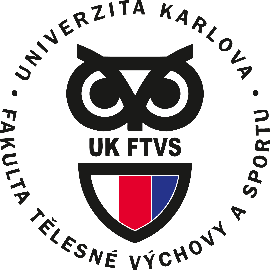 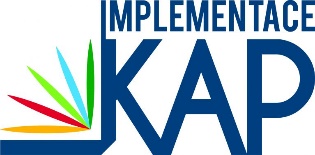 Závěry české školní inspekce
Str. 7 – 3.2 ……… podíl aprobovaných učitelů TV a podíl uvolňování v ZŠ; názor na změnu za 10 let!!!
Str. 24 – 4.2 …… podíl aprobovaných učitelů TV a podíl uvolňování v SŠ; názor na změnu za 10 let!!!
Str. 20 – 3. 11 ……….. Zdravotní TV na ZŠ
Str. 33 – 4.9 …… Zdravotní TV na SŠ
Str. 20-21 – 3.12 …… úsměvné s ohledem na to, že v reálu patří TV mezi nejméně oblíbené předměty a nespokojenost s úrovní PA u žáků je na všech úrovních značná (viz níže)
Z vyhodnocení hospitovaných hodin vyplývá, že výuka TV v ZŠ a SŠ je na vysoké úrovni. V téměř všech hodinách byl stanoven a splněn cíl, nejčastěji byla zastoupena skupinová výuka s dovednostně praktickými metodami a aktivizujícími metodami. Formy a metody výuky a učební pomůcky byly využity účelně.
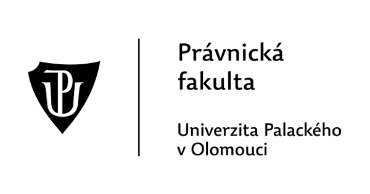 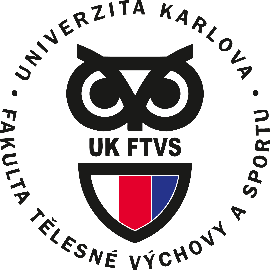 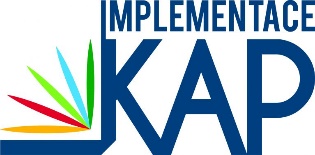 Legislativní rámec pro (ne)účast ve školní TV
(www.zakonyprolidi.cz)
561/2004 - § 50, § 29; 
391/2013

Zdraví 2020 – Ministerstvo zdravotnictví
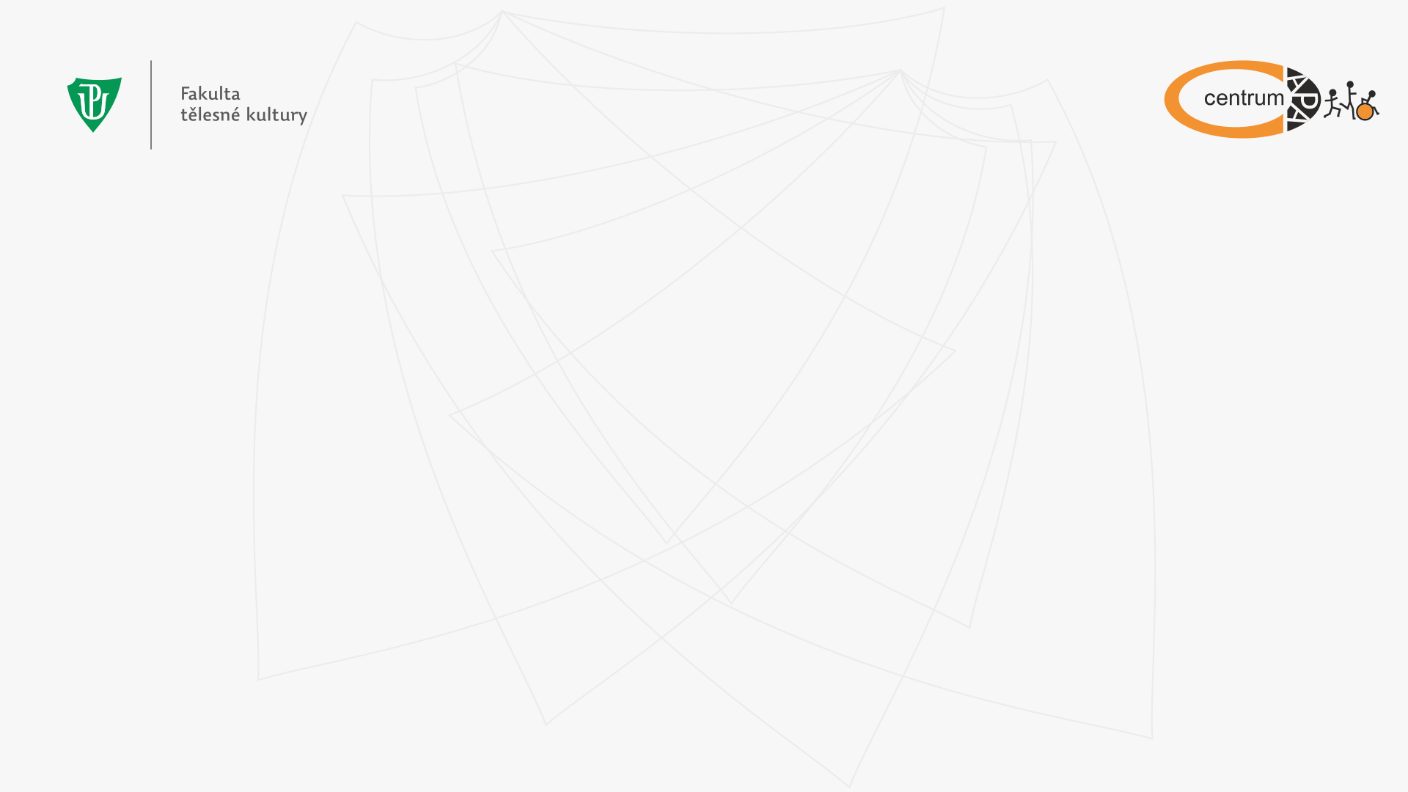 Čím se lze za ČR pochlubit?!
Na FTK je sídlo European Federation of Adapted Physical Activity.
Na FTK je sídlo České asociace aplikovaných pohybových aktivit.
Příslib formálního postavení FTK jako jediného zástupce ČR za vzdělávací instituce v organizaci zřízené EU European Association of Service Providers for Persons with Disabilities (EASPD).
ČR uspořádala největší počet vzdělávacím akcí PŠD na světě (včetně úprav pro děti v MŠ) – cca 350 (z toho Centrum APA cca 320 programů), což představuje 40 000 žáků, 2 000 pedagogů.
Jediná země EU, která má pokrytou celorepublikovou působnost konzultanty APA.
Na FTK největší veřejná půjčovna sportovně-kompenzačních pomůcek v zemi.
Metodické centrum celé oblasti aplikovaných pohybových aktivit pro ČR uznávané všemi vysokoškolskými pracovišti, které se APA zabývají.
Spolupráce s autoritativními organizacemi v oblasti školství, organizacemi v sociálních službách, zdravotnickými zařízeními. 
Olomoucký kraj a PPP a SPC Olomouckého kraje – aktuálně nejprogresivnější v systémové podpoře zapojení konzultantů APA do „lepení“ společného vzdělávání v ČR.
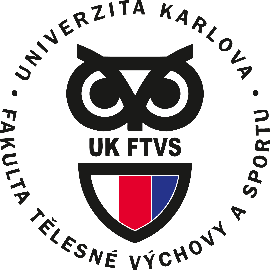 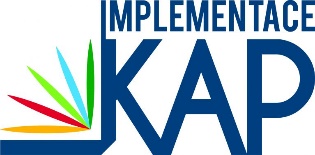 Vize – kam směřujeme; proč to děláme?!
Uvolnění z TV – zrušeno v současné podobě
Úpravy v TV – součást systému podpůrných opatření
Metodický pokyn pro pediatry a tělovýchovné lékaře jak vyplňovat formuláře pro vyjádření se k TV a sportu
Konzultanti APA ve všech krajích jako součást poradenského systému PPP a SPC – přesah do oblasti volného času, sportu i rehabilitace
Legislativní ukotvení konzultantů APA a učitelů ATV
APA ve všech studijních programech z oblasti TV a sport
Metodický pokyn MŠMT pro realizaci podpůrných opatření v TV a dalších pohybových programech realizovaných školami a školskými institucemi
Meziresortní spolupráce – zřízení koordinačního úředníka pro APA
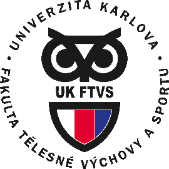 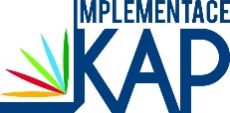 Děkuji Vám za pozornost…
www.apa.upol.cz
www.facebook.com/CentrumAPA